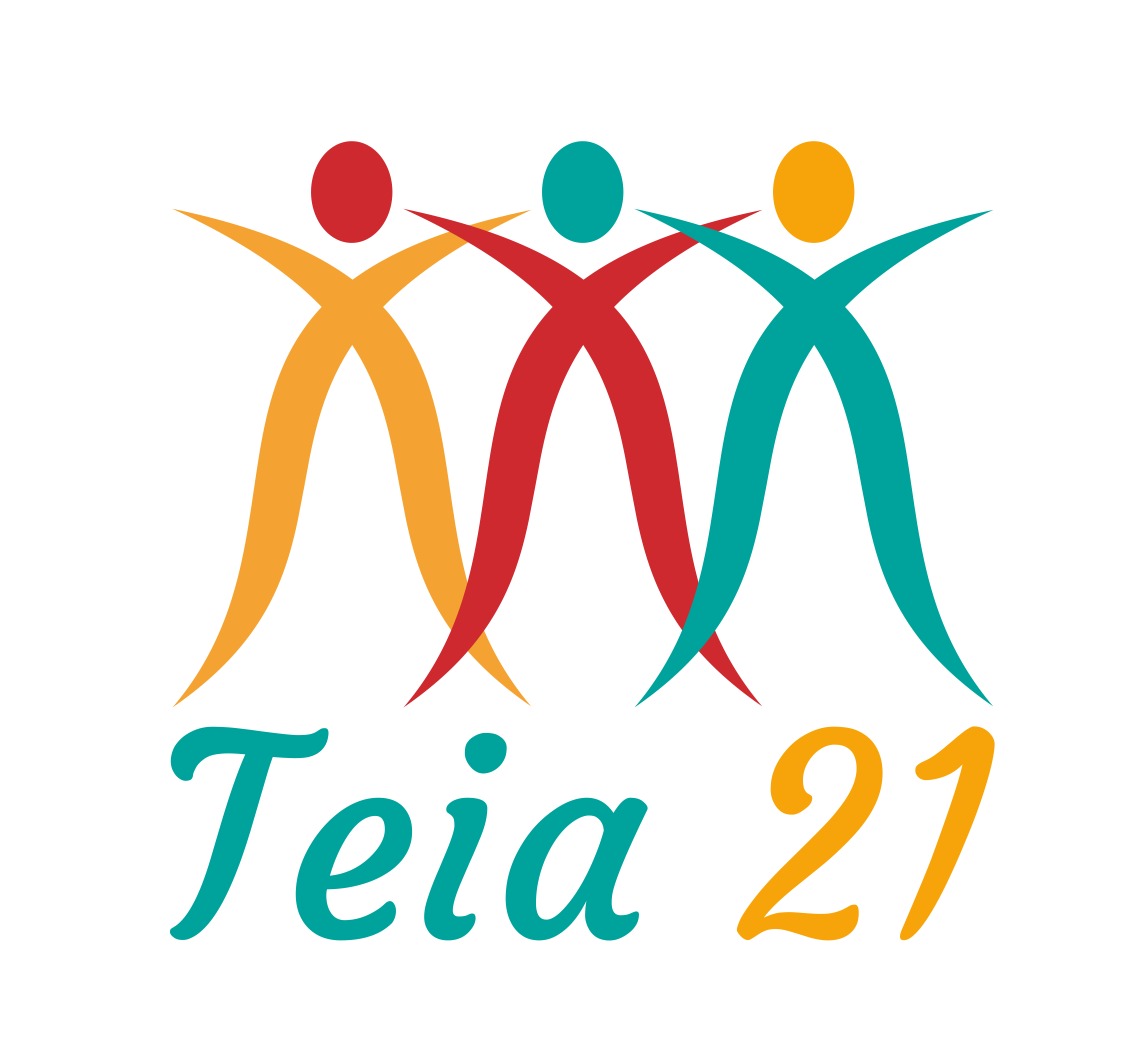 Roteiro para apresentação do aluno 
(para os pais dos amigos)
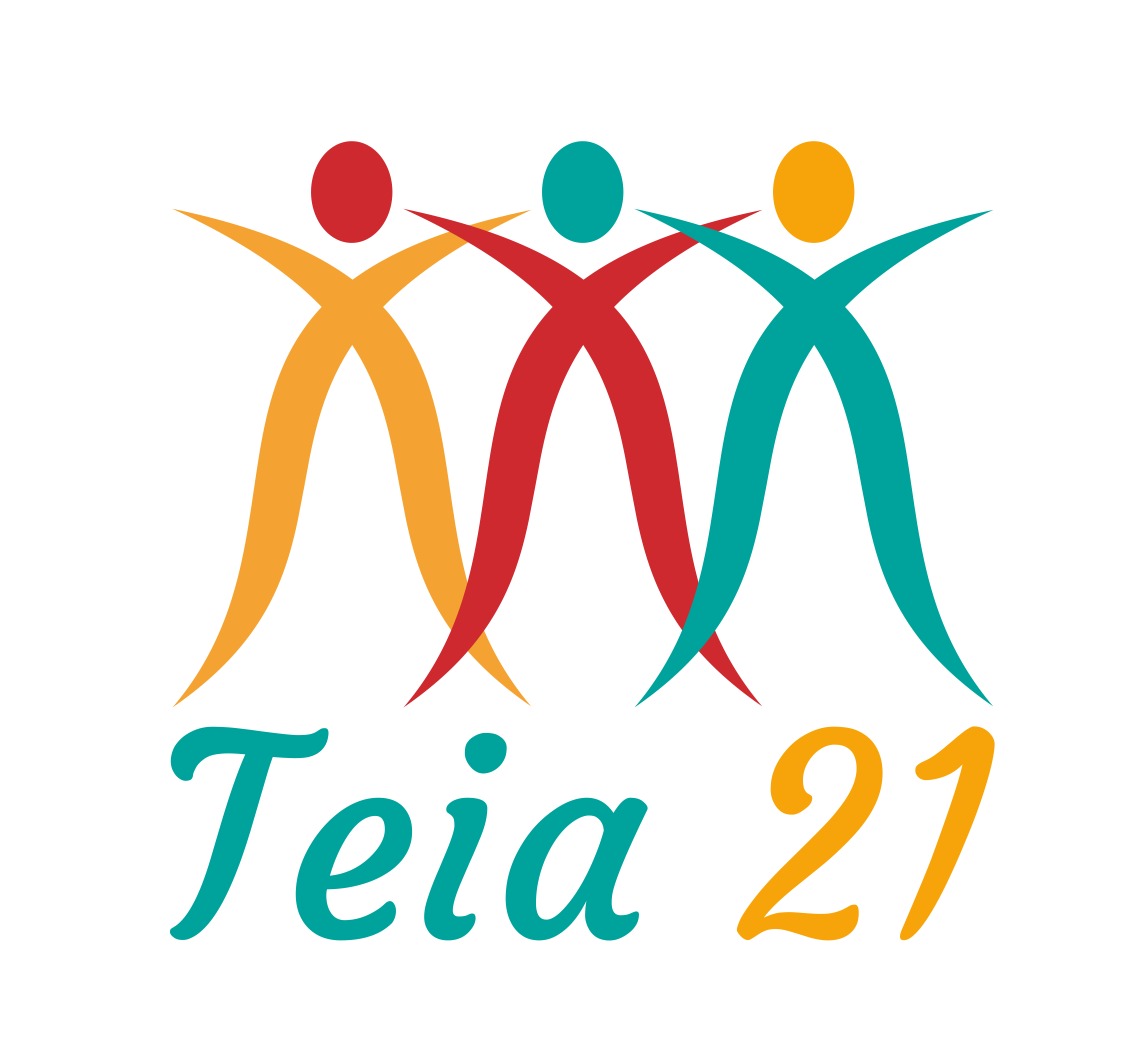 Eu sou o(a) ________________________________
Tenho ____ anos e tenho Síndrome de Down.

Vocês sabem o que é Síndrome de Down?

É uma condição genética (não é doença!) decorrente da trissomia do cromossomo 21. Os cromossomos estão dentro das nossas células e determinam nossas características (cor do olho, cor do cabelo, etc). A maioria das pessoas tem 23 pares de cromossomos. Pessoas com SD apresentam um trio no lugar do par de cromossomos 21. Isso leva a algumas características físicas (formato do olho, dedos mais curtos, por exemplo), hipotonia muscular e deficiência intelectual (posso levar mais tempo para aprender algumas coisas).

Também podem ocorrer algumas questões de saúde, como cardiopatias, hipotireoidismo, alterações auditivas, que me fazem precisar de acompanhamento médico. Mas é importante dizer que nem todas as crianças com SD têm essas questões.
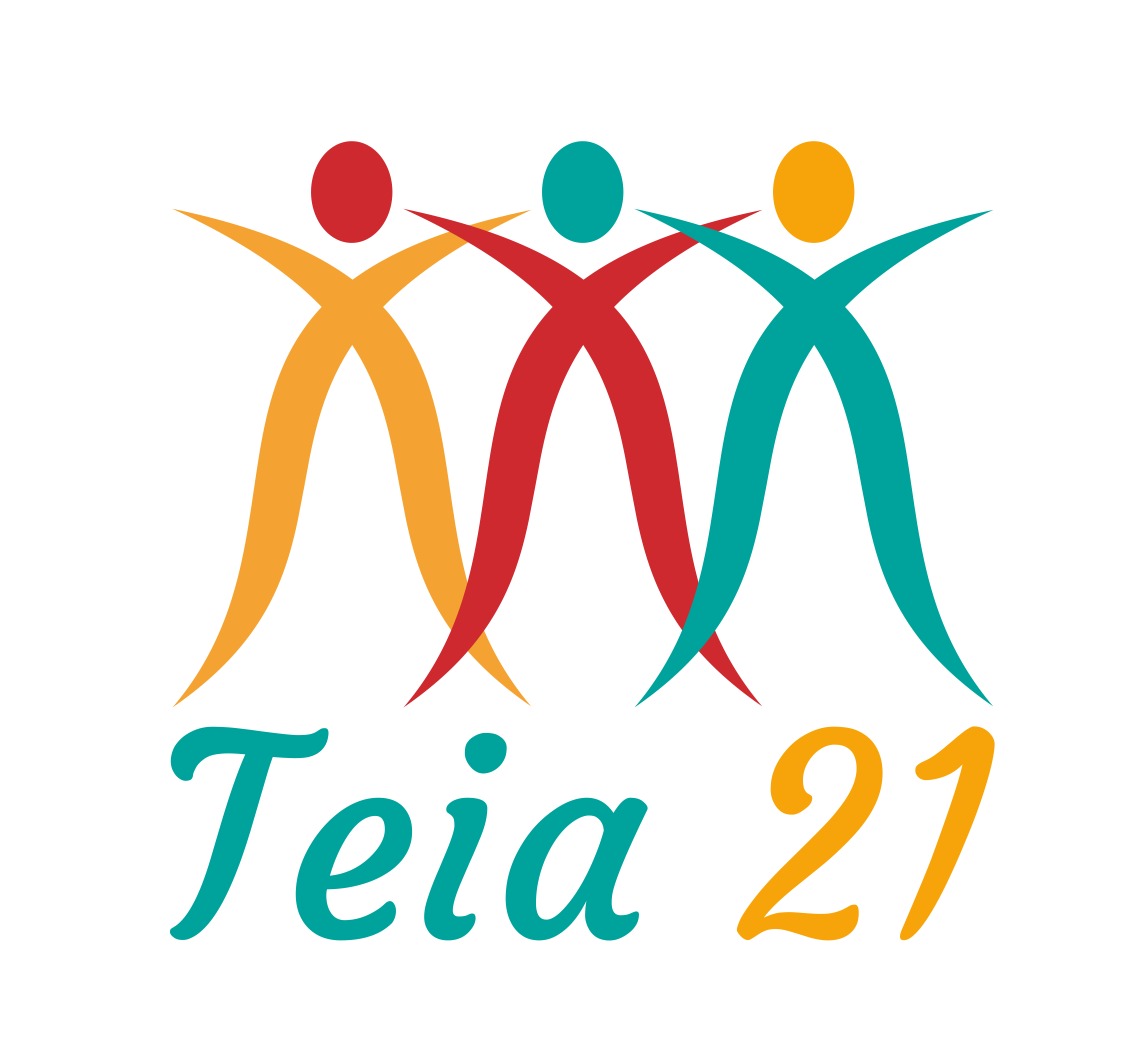 Querem me conhecer um pouco mais?
Neste slide colocar uma foto da criança, data do aniversário e idade.
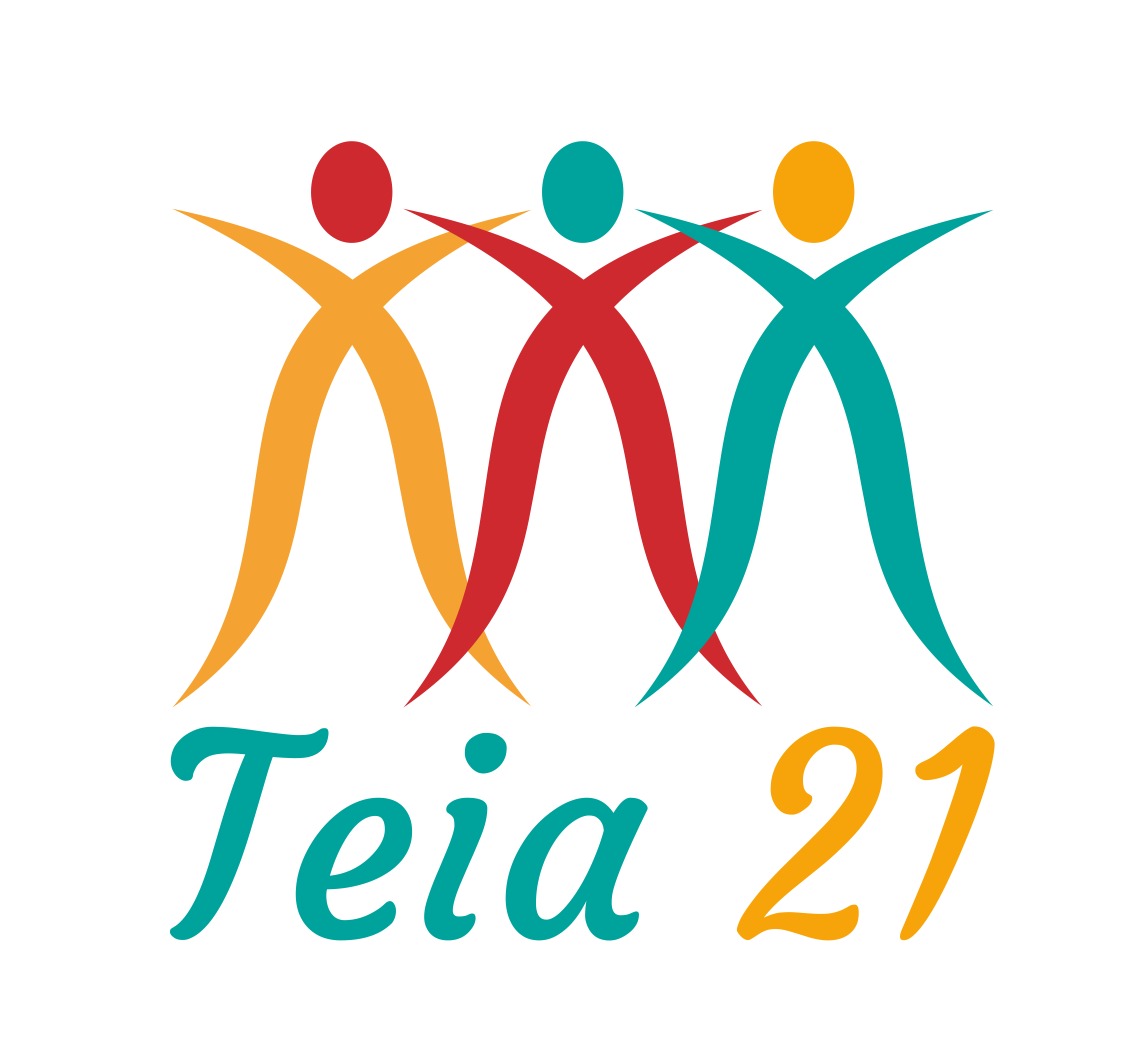 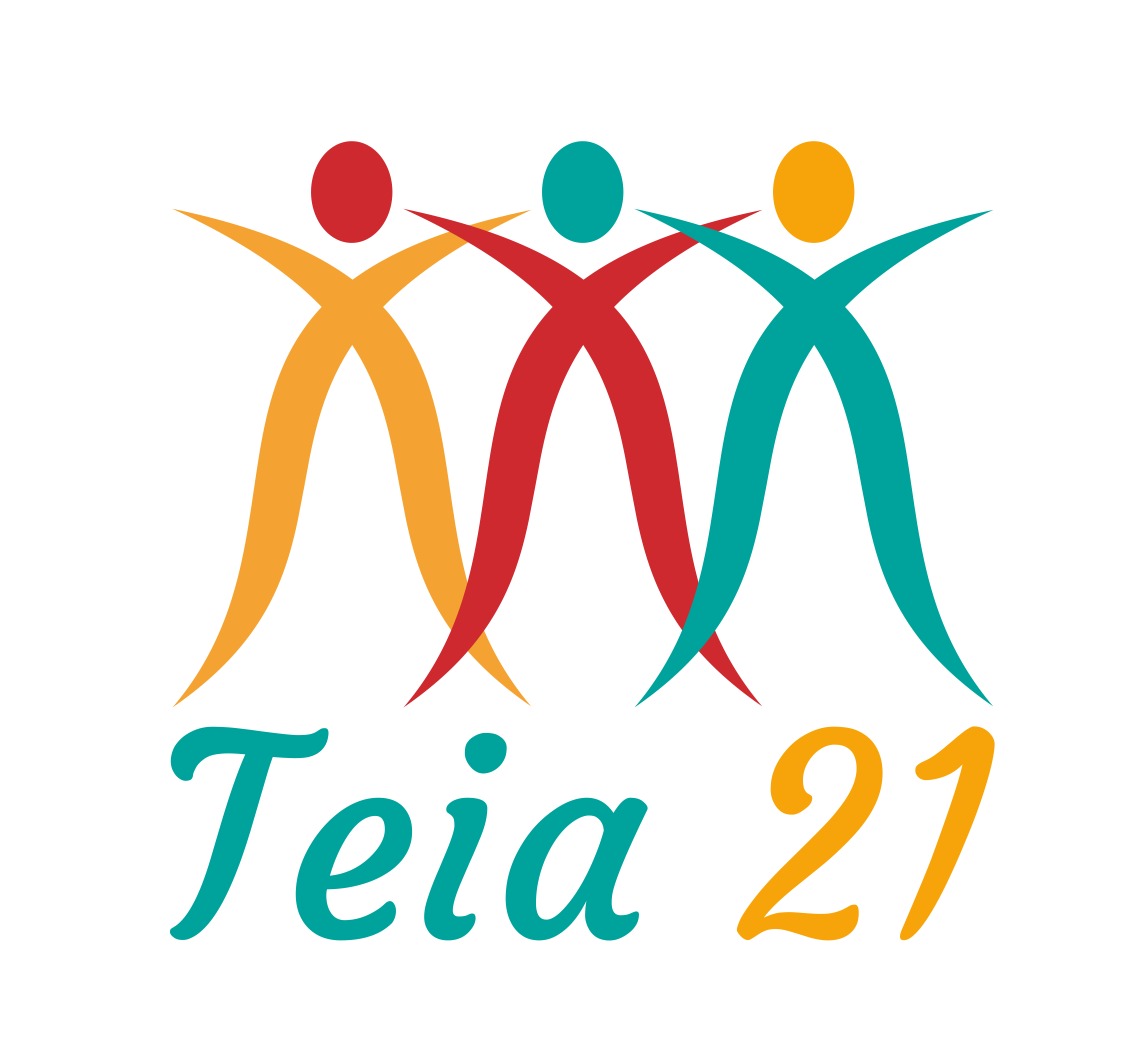 Colocar as preferências da criança
O que gosta (Músicas , cantores,  bandas, danças, teatro, cinema, parques, patins, skate, brinquedos favoritos, brincadeiras favoritas, amigos, livros, filmes, personagens, esportes, jogos, bicicleta, excursões da escola, animais, comidas, religião)
O que não gosta: (Que riam de mim, que não me convidem para ir onde meus irmãos vão, que não me chamem para brincar, de escuro, de barulhos altos, de brigas, de alguma brincadeira em particular).
Como eu faço para me comunicar (quando ainda não há comunicação verbal)
Habilidades (dançar, cantar, tocar um instrumento, pintar, desenhar, ler, escrever)
O que fazer para ajudar em uma situação de dificuldade (Quando eu me distrair, quando não entender o que eu falei, quando eu ficar bravo, quando eu precisar ir ao banheiro, quando eu precisar me alimentar, quando eu precisar comprar alguma coisa)
Se necessário, utilize mais de um slide para falar sobre as preferências do seu filho(a)
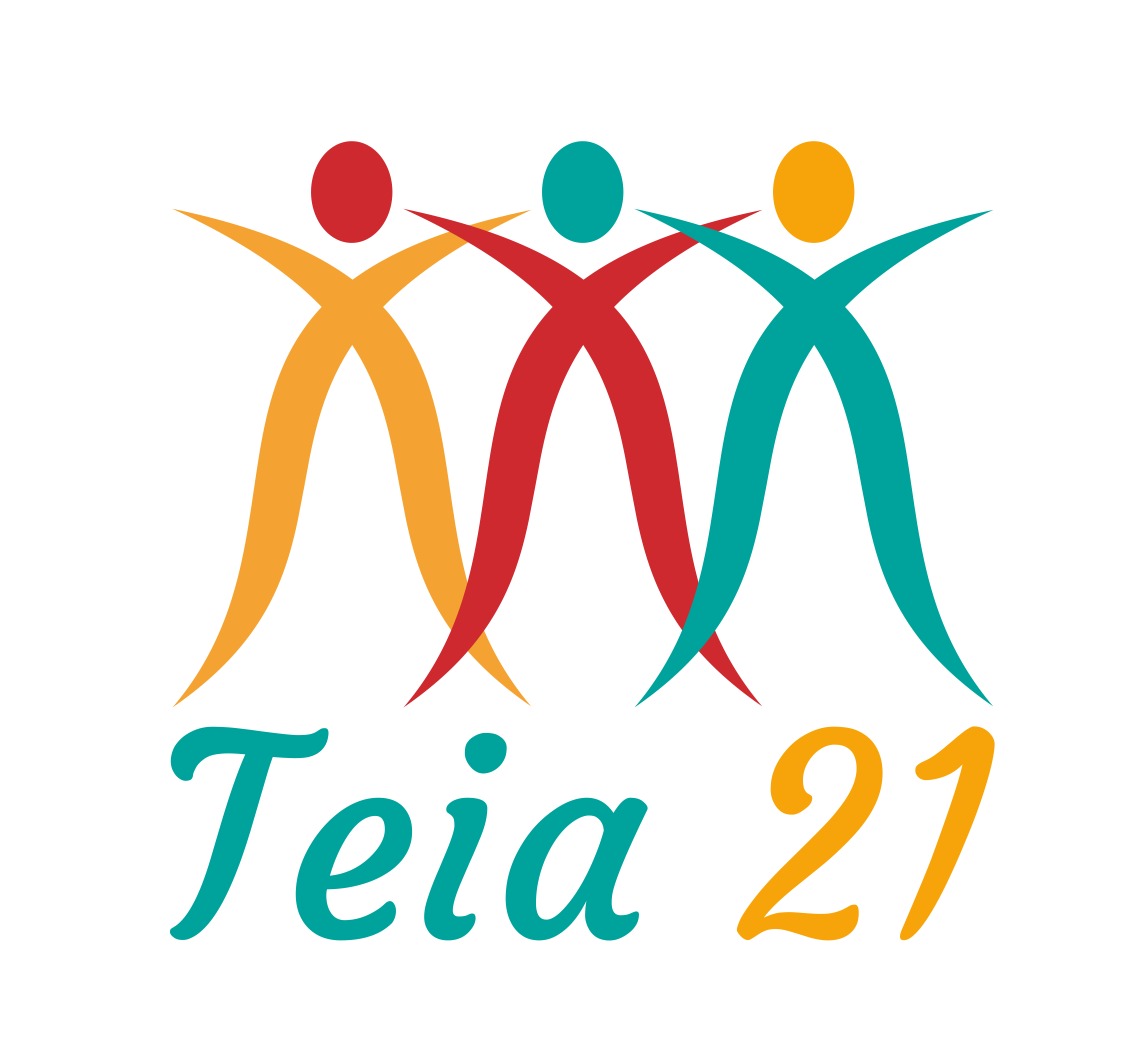 Algumas dicas sobre como falar sobre mim para o seu filho(a)
Eu não SOU Down. Eu TENHO Síndrome de Down. Como qualquer pessoa, tenho meu próprio temperamento, preferências e características.
Tente agir naturalmente e responda o que seu filho (a) perguntar de maneira clara e respeitosa. Quando não souber o que dizer, diz que vai se informar melhor (neste caso, pode entrar em contato com a escola ou com a minha família)
É importante dizer que as pessoas são diferentes e que algumas pessoas podem levar mais tempo para aprender algumas coisas. Todos temos qualidades e limitações. 
O convívio com crianças com deficiência traz ganhos globais para todas as crianças, que estarão mais preparadas para lidar com as diferenças, serão mais empáticas e terão um olhar mais atento para com todos que o cercam.
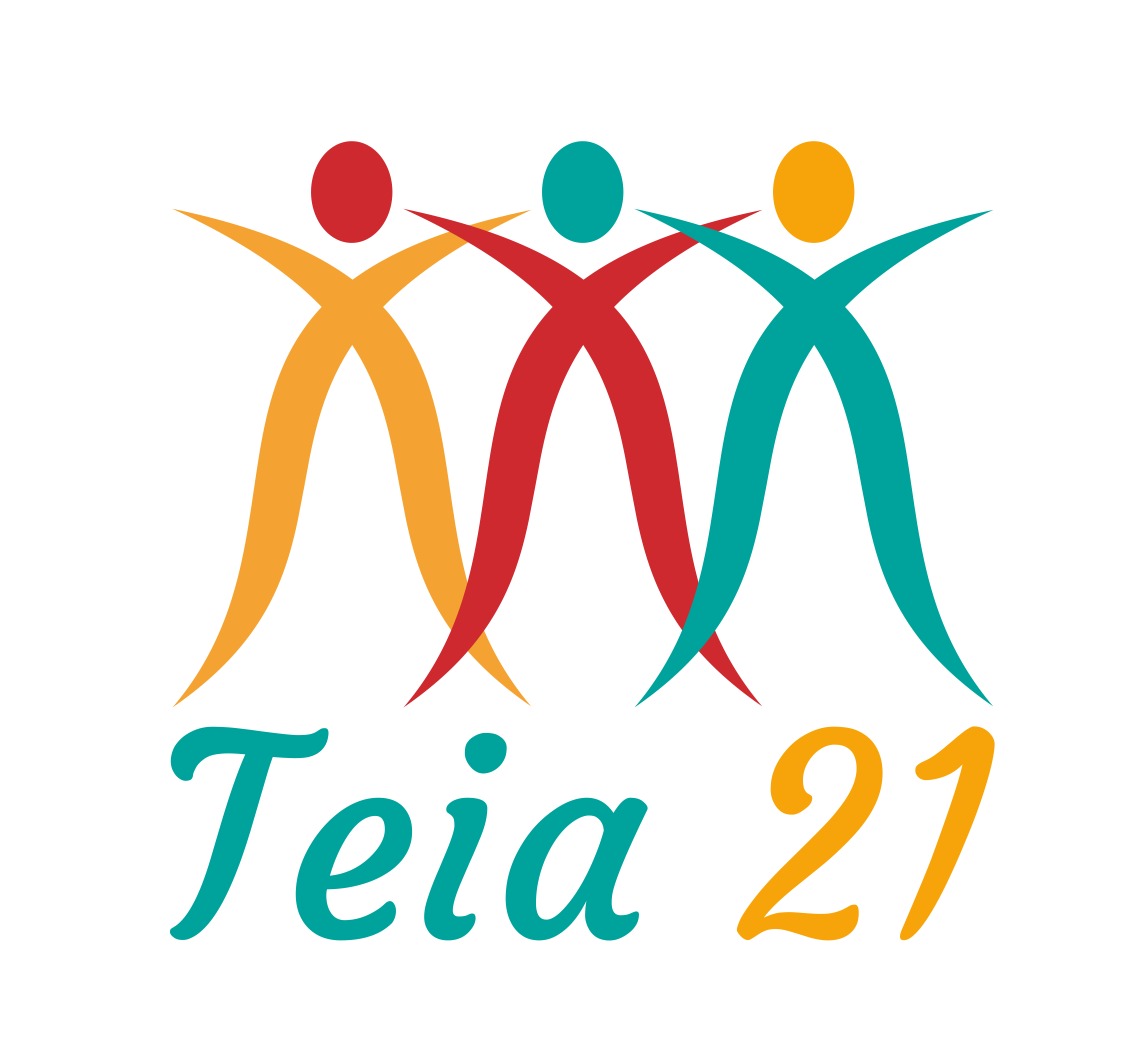 Estou animado para aprender e brincar com meus novos amigos(as)!
Esse documento foi desenvolvido pela Teia 21.
 Mais informações no Instagram @teia.21 e no Facebook